PHYSICS MOTIVATIONS AND REQUIREMENTS

          as  introduction and for discussion
NB see this morning’s plenary talk for motivations
NBB this talk is speculative towards the end.
-- Luminosity

-- Energy

-- Precision 

-- (longitudinal) Polarization

-- running scenarios
Luminosity:

Motivation: 
      1. discovery  potential for rare processes. 
           example is sterile neutrinos (few events per 10^13  Z)
           other examples:  Z,H  , e, ,  Z, W, etc. etc. 
           FCNC top decays, single top etc...  

      2.  statistically limited processes 
           Higgs decays and in particular invisible width

more luminosity is always welcome....
   is there a ‘but’ ...?
But ...
  IR design needs to be consistent with experimentation
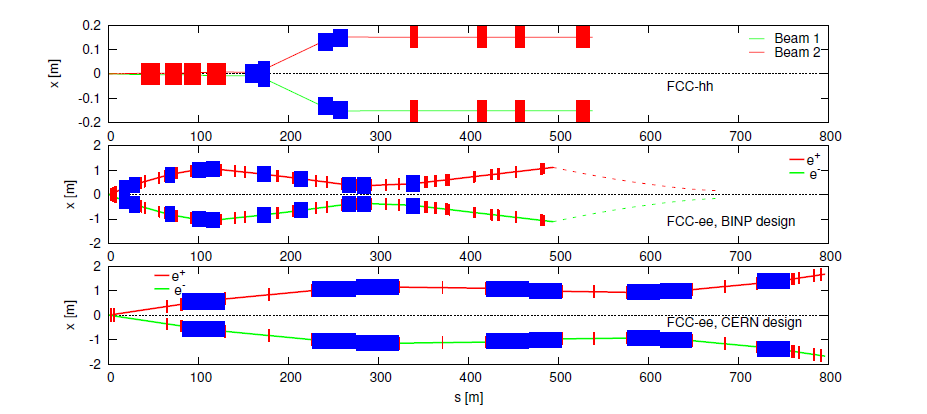 all the bending required for short L* IP and separate pipes
will produce SR against which detectors need to be shielded.
Luminosity comes at a cost -- still needs to be measured!
MDI essential. Needs to understand eachother, not just set contraints.
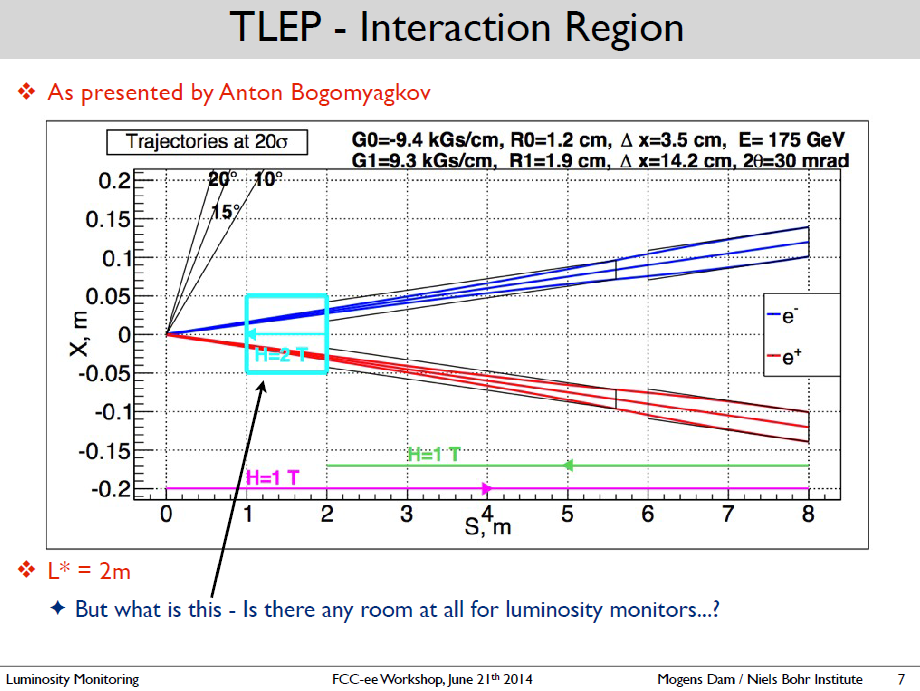 12.10.2014
TLEP7 concluding remarks Alain Blondel
5
IP design 
needed:

-- R&D for making the final focus quad as small as possible

-- Expt. Physicists: how close to beam need to go?

   at LEP: 
		lumi measurement made to ± 610-4  (exp.syst.) 
                 	matches statistics of 107 Z decays. 

   at FCC-ee:  
                         can we do so much better in systematics that we  
		need so many Bhabhas?
IP design (II) 
needed:

-- synchrotron radiation calculation 
           to shield/design beam elements and experiments

-- ensure that acceptance reaches p/p  2% 

-- and keep high luminosity!
Pile-up ?
Even with 2.5 1012 Z decays per year, 

60 kHz of Z decays per IP  

100km  bunch crossing rate of 3kHz x N_bunches 
30MHz bunch crossing. 

1 event every 500 bunch crossings.  
0.002 event /bc at the Z with max. lumi. 
pile-up very rare
(should be calculated for precise/rare processes)
Energy and distribution of luminosity 
across the possible points
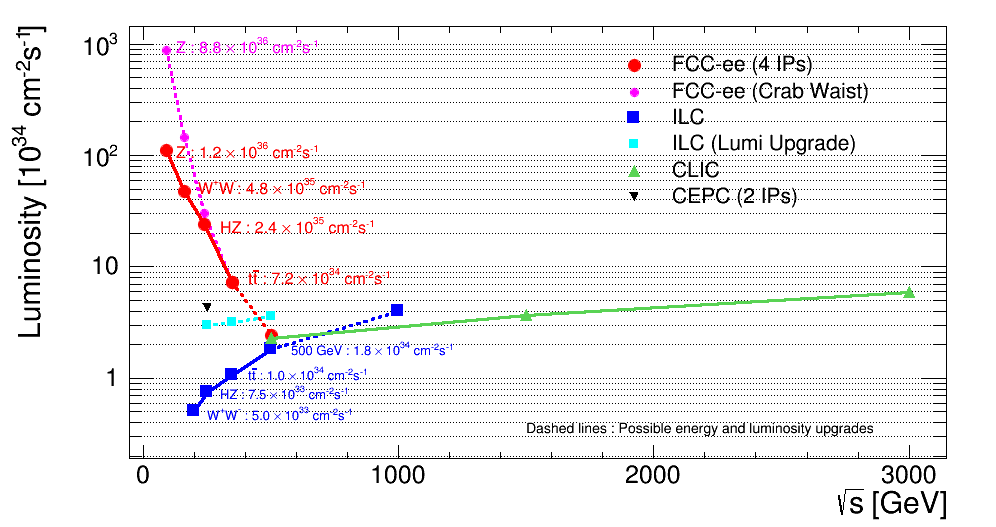 Z peak physics 

-- precision measurements            see table  
   Z mass and width have stat. errors << systematics 
    1/100 of luminosity would be enough. 
   this constitutes a very interesting ‘first run’ 
   requires transverse polarization + precise Eb calibration!
     need to understand precision of the method at keV level
     also first evaluation of what could be gained with higher 
      statistics for other precision measts   (asymmetries, Rb, Rhad etc..)

    Z,W masses are ‘PDG’ historic measurements

-- rare decay searches
    require full statistics (5 years)
    need to keep precise Eb calibration to be evaluated.
A Sample of Essential Quantities:
WW threshold
    -- main goal: mw see table 

    -- exact need for statistics to be revisited in view of 
        systematics. (maybe factor 2 --not a factor 100)

    -- require polarization for Eb calibration
           -- E  E2/   more difficult for smaller machine

             -- improvements in orbit measurement?
Beam polarization and E-calibration @ FCC-ee

Precise meast of Ebeam by resonant depolarization 
~100 keV each time the meast is made 

At LEP transverse polarization was achieved routinely at Z peak.
instrumental in 10-3 measurement of the Z width in 1993 
led to prediction of top quark mass (179+- 20 GeV) in March 1994

Polarization in collisions was observed (40% at BBTS = 0.04)

At LEP beam energy spread destroyed polarization above 60 GeV
  E  E2/  At FCC-ee transverse polarization up to at least 80 GeV 
   to go to higher energies requires spin rotators and siberian snake

FCC-ee: use ‘single’ bunches to measure the beam energy continuously 
   no interpolation errors due to tides, ground motion or trains etc…

<< 100 keV beam energy calibration around Z peak and W pair threshold.  
     mZ ~0.1 MeV, Z ~0.1 MeV,  mW ~ 0.5 MeV
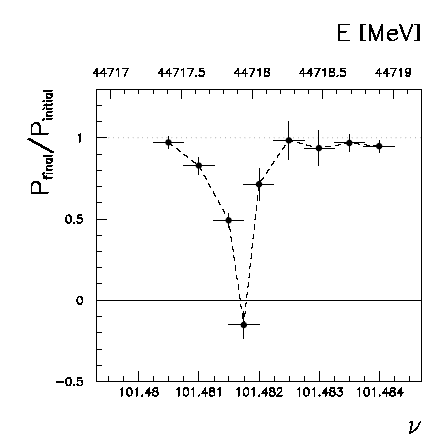 Higgs physics at 240 GeV

want highest possible statistics. 

beam energy calibration from e+e-  Z  events
   method is delicate, needs to be studied 
   no need for transverse polarization (?)
   usefulness of longitudinal polarization limited (?) 
          (?) = someone should check

pile-up, Bhabha statistics, etc.. less of a problem

Shielding against SR important 
                      (looking for ‘invisible decays’)

need to understand/measure beam energy spread
top threshold, 350 GeV
--top quark mass measurement

--statistics on e+e-  H channel  
                 (significant for H WW  precision)

want highest possible statistics. 
beam energy calibration from e+e-  Z  events
usefulness of longitudinal polarization limited (?) 
          (?) = someone should check
pile-up, Bhabha statistics, etc.. less of a problem
need to understand/measure beam energy spread
Precision
beam position:  
some analyses require good follow up of IP coordinates
    beam position monitors to be recorded as needed

energy calibration: 
 detailed systematics of resonant depolarization should 
be studied as well as its relationship with ECM

   -- is energy of colliding beam same as ‘single bunches’
          especially in presence of beamstrahlung?
   -- is spin tune equivalent to average beam energy
   -- relation btw collision energy and average beam energy? (saw-toothing)
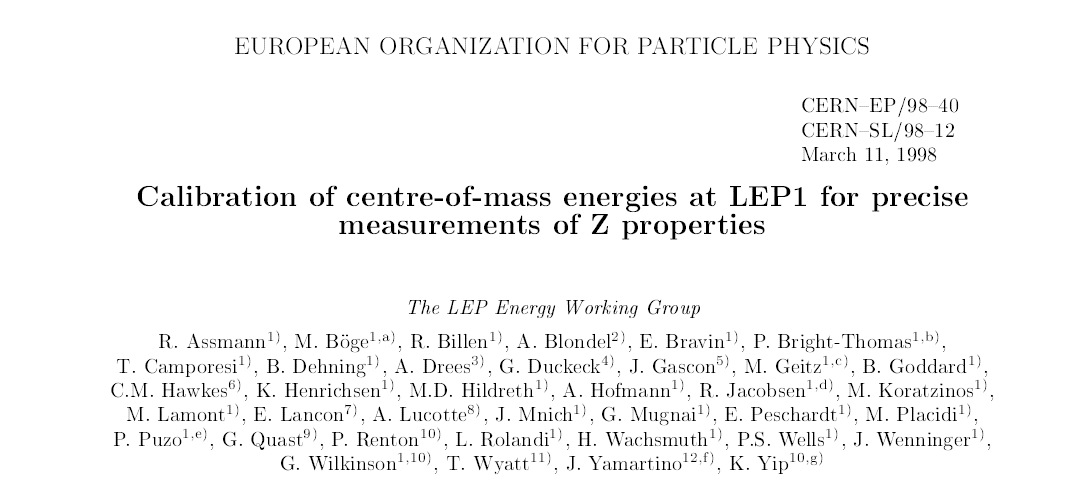 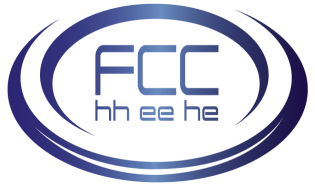 BEAMSTRAHLUNG
Luminosity E spectrum
Effect on top threshold
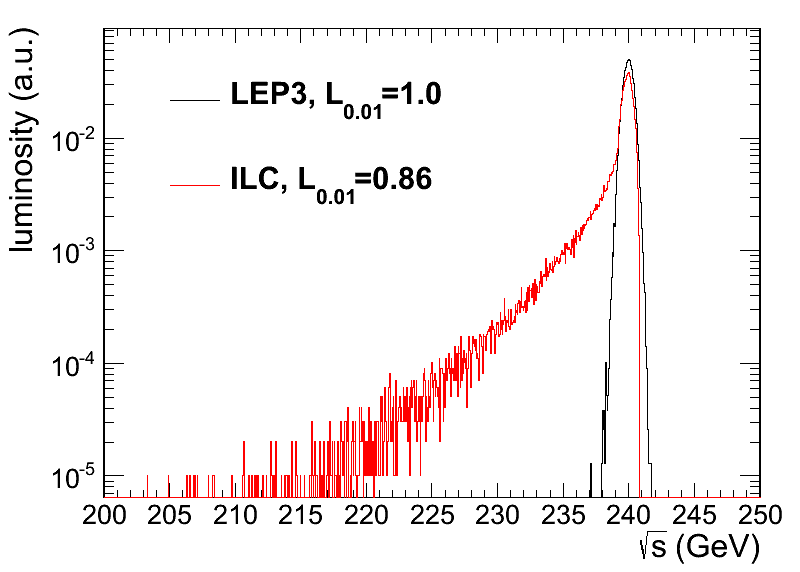 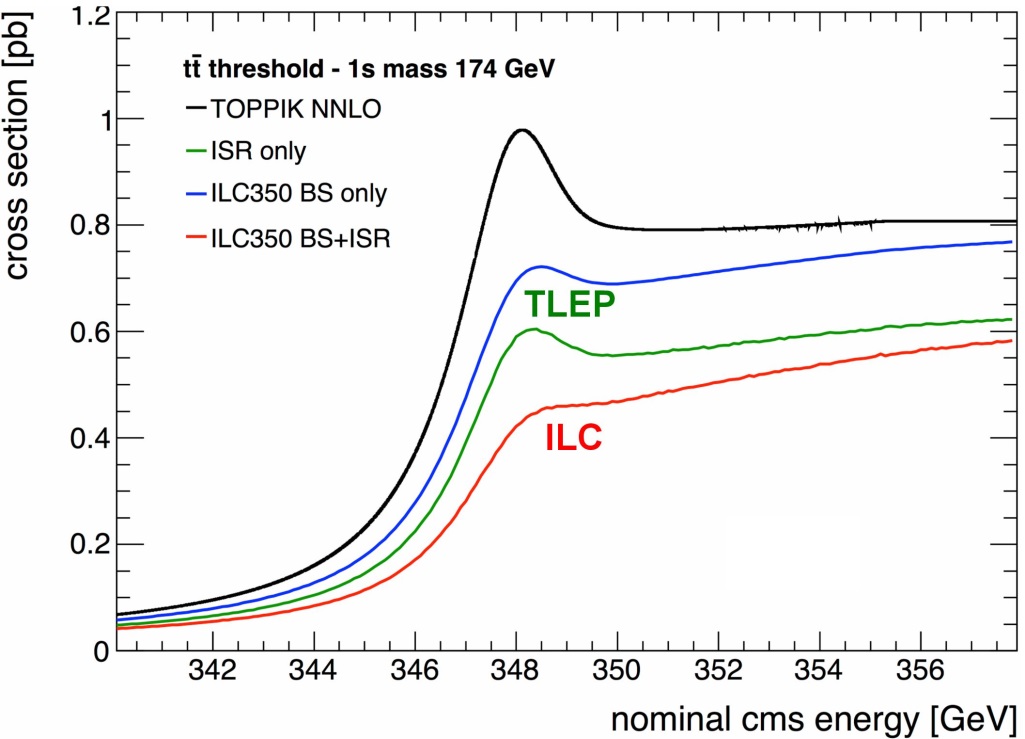 
TLEP operates at Beamstrahlung limit, this is  a dominant factor for accelerator design. 
Beamstrahlung @TLEP is benign for physics:  particles are either lost or recycled on a synchrotron oscillation 

 some increase of energy spread 
 but little change of average energy (HOW MUCH?)
Little EM background in the experiment.
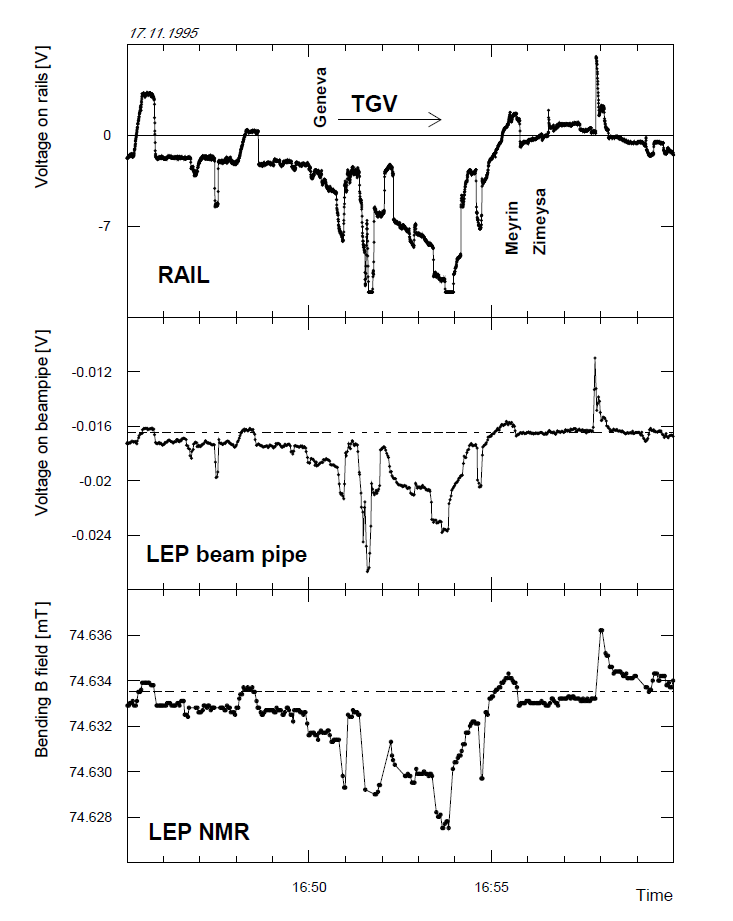 60ppm in 5 minutes!
Tide correction... 












                                        are orbit measurements enough?
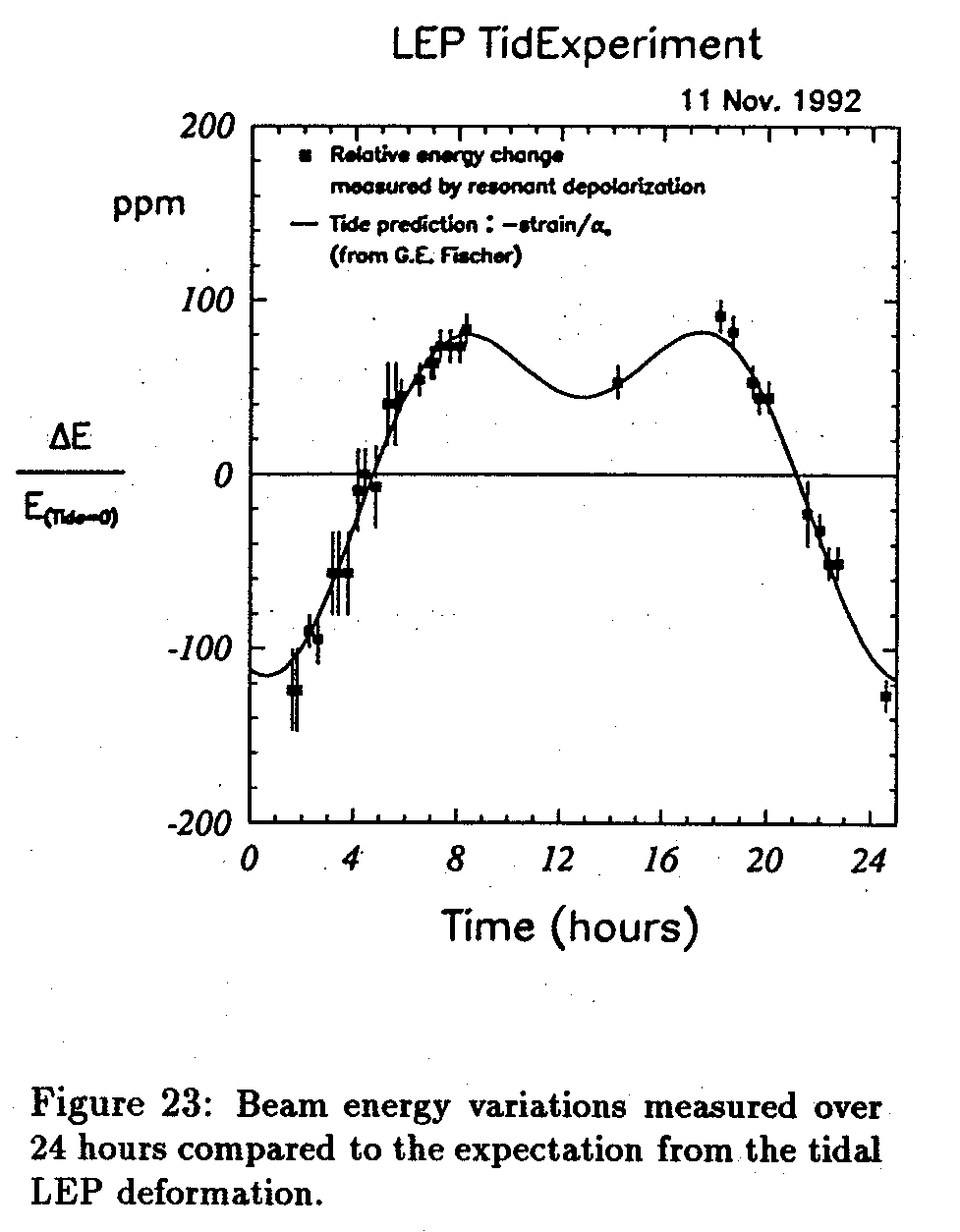 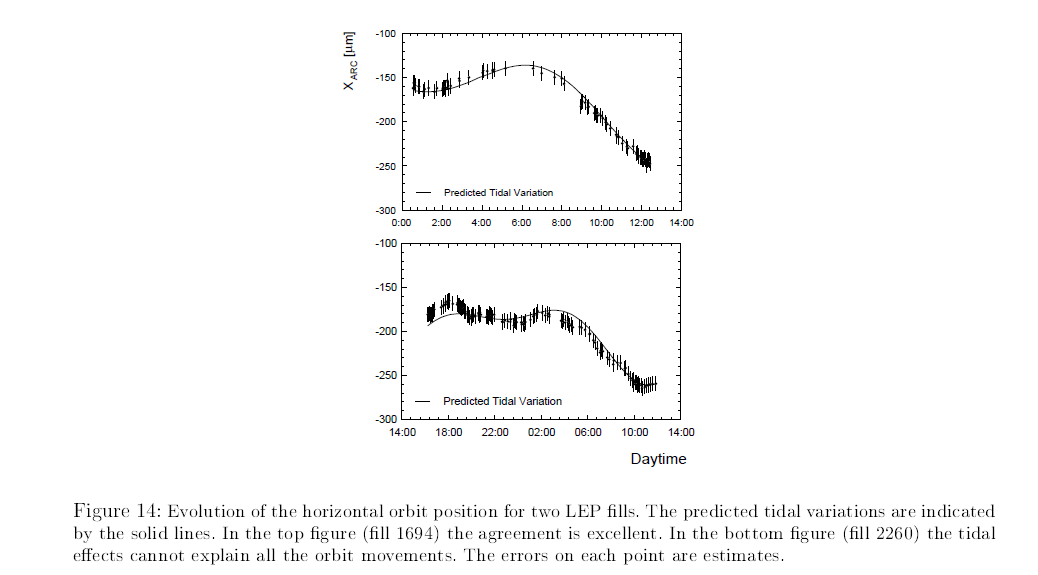 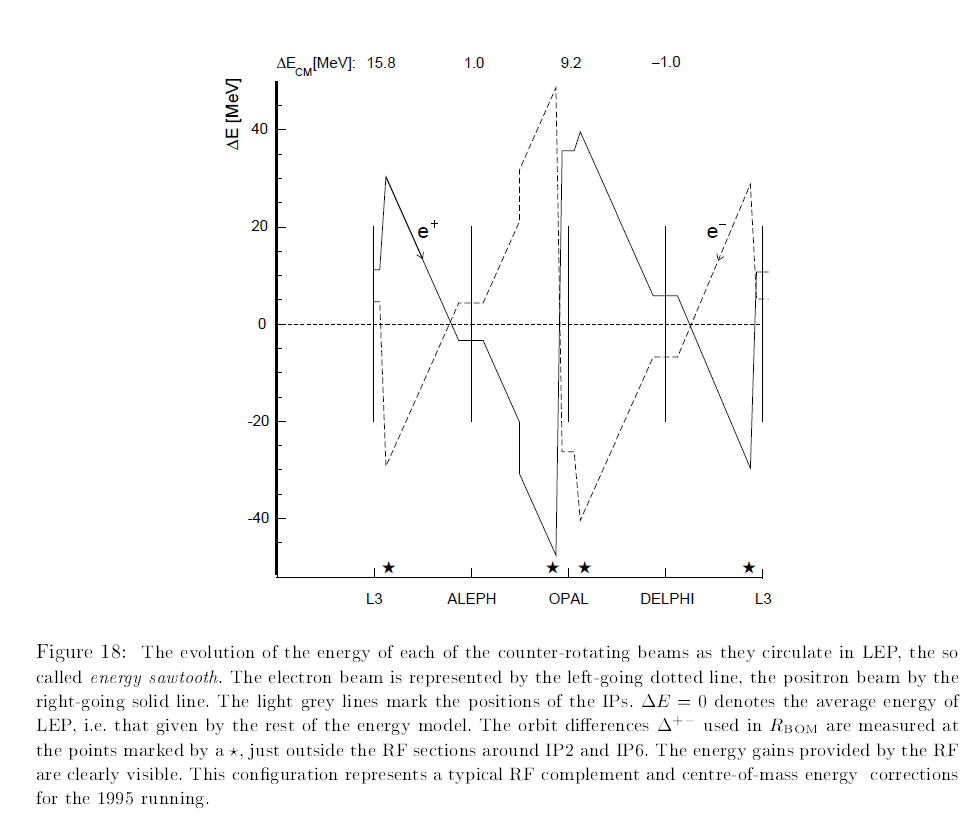 saw toothing
uneven RF volts cause energy shift wrt average
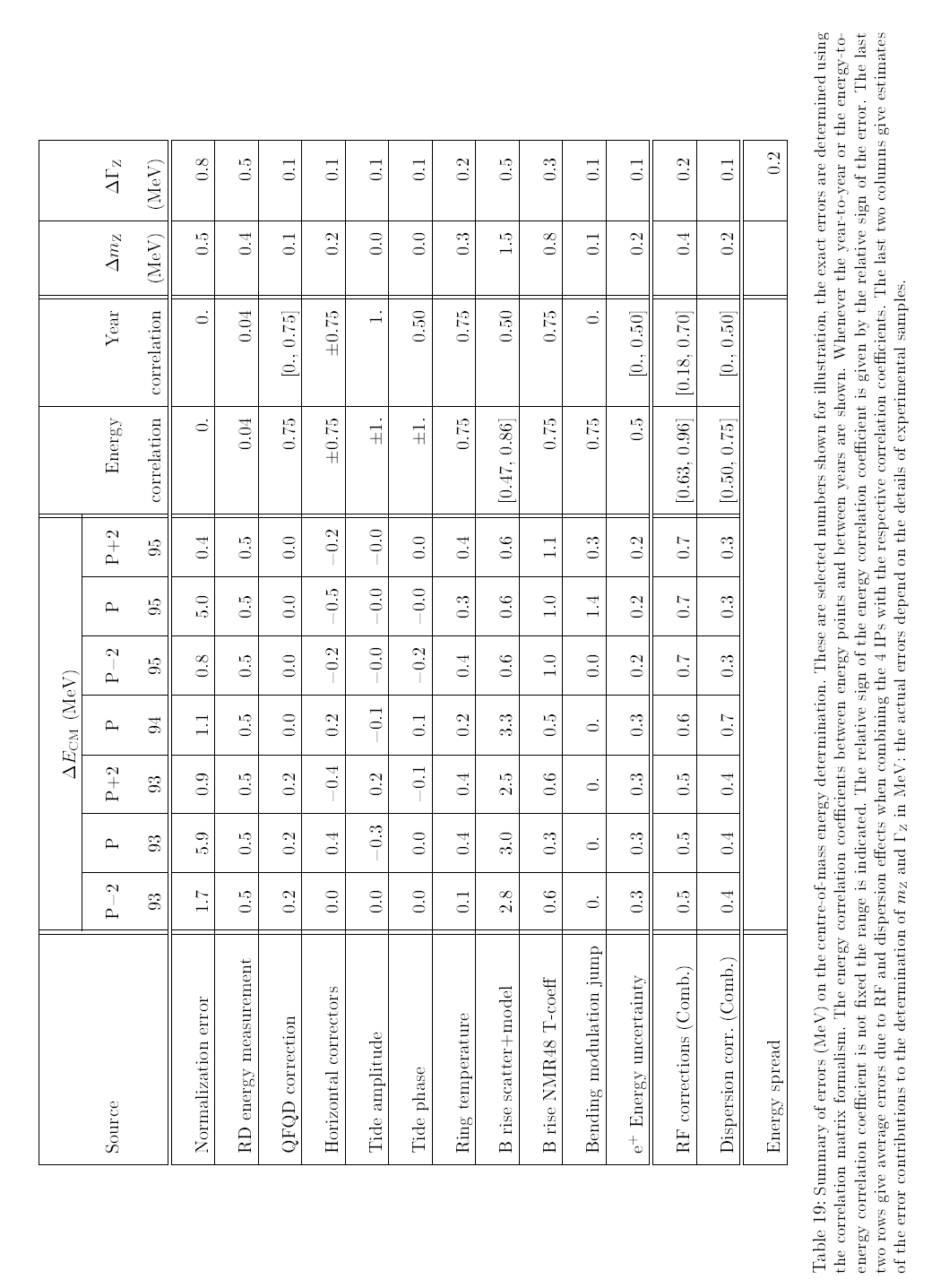 Most of these systematics, but not all, vanish with ‘single’ bunches calib.
(longitudinal) Polarization
Famously useful for the longitudinal polarization asymmetry
of the Z boson
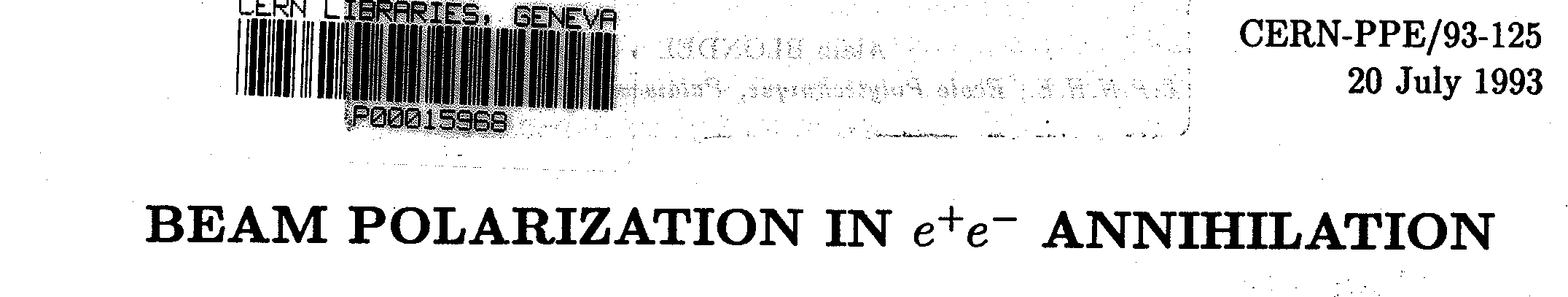 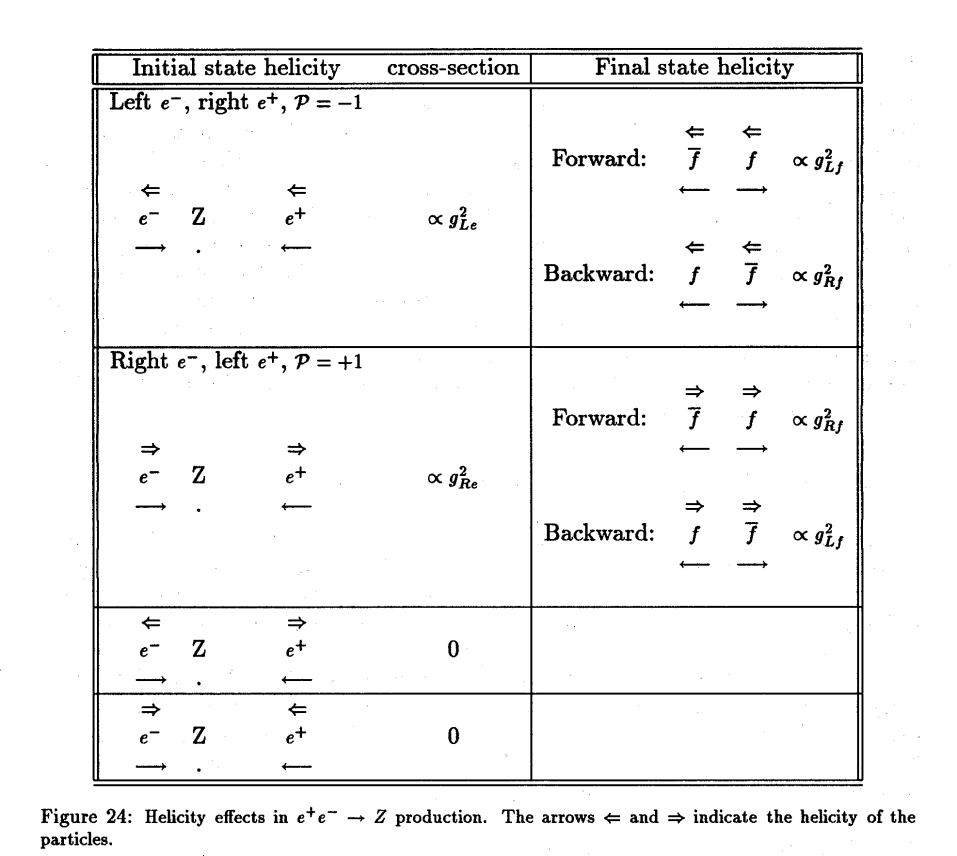 just measure Z couplings
to electrons (sinWeff ) from ratios
of total cross-sections upon
flipping the spins
-- systematics can be reduced
by using various combinations
-- need depolarization 
 of individual bunches
Do we need longitudinal polarization?

-- a statistical and systematic matter that requires 
a dedicated study
-- Long. Pol. can be compensated by statistics since 
   1) polarization is never 100%
   2) same couplings govern final state forward backward 
asymmetries and polarization

nevertheless SLC with e- polarization of 75% and 500’000 Z
measured  sinWeff half as well as LEP with 20MZ.
(eq. factor 20 in statistics)  

to be reviewed.
Should we need longitudinal polarization

 design spin rotators 

at Z energy some hope to use the arcs to establish 
transverse pol in the arcs, rotate in the straight. 

at Higher energy need ‘siberian snake’... which maybe 
can be made with spin rotators.
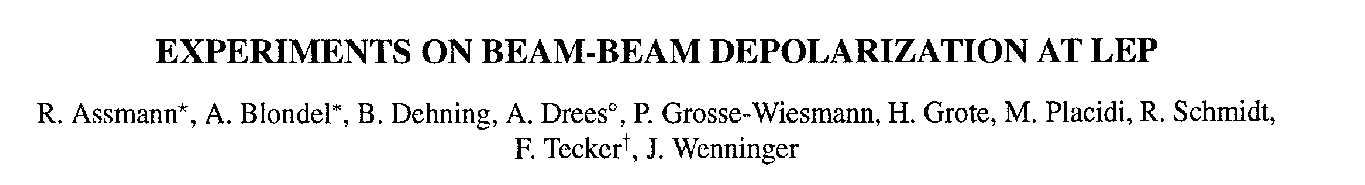 PAC 1995
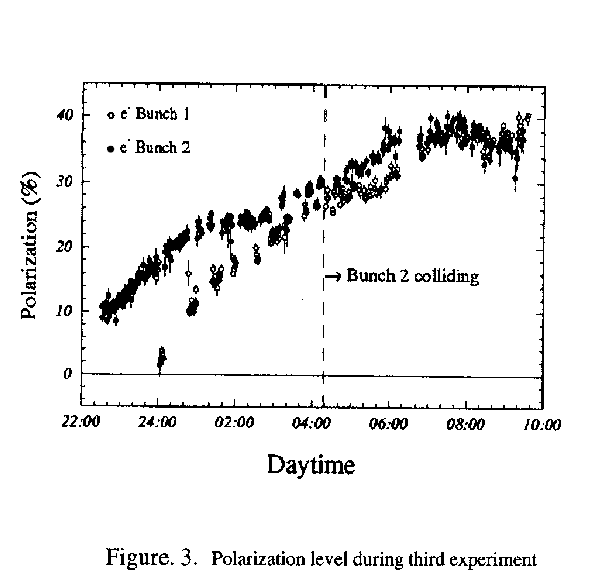 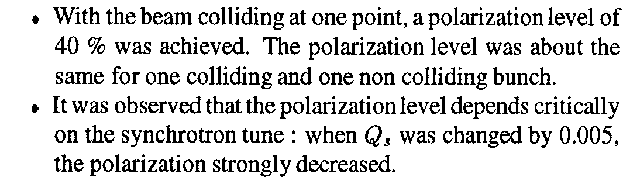 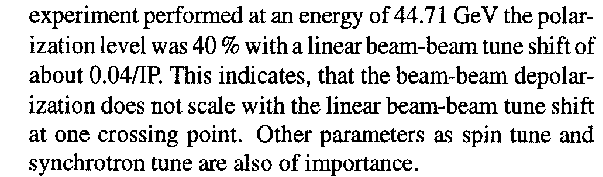 LEP:
This was only tried 3 times!
Best result: P = 40%  , *y= 0.04  , one IP

TLEP
Assuming 4 IP and *y= 0.01  
reduce luminosity somewhat, 1011 Z @ P=40%
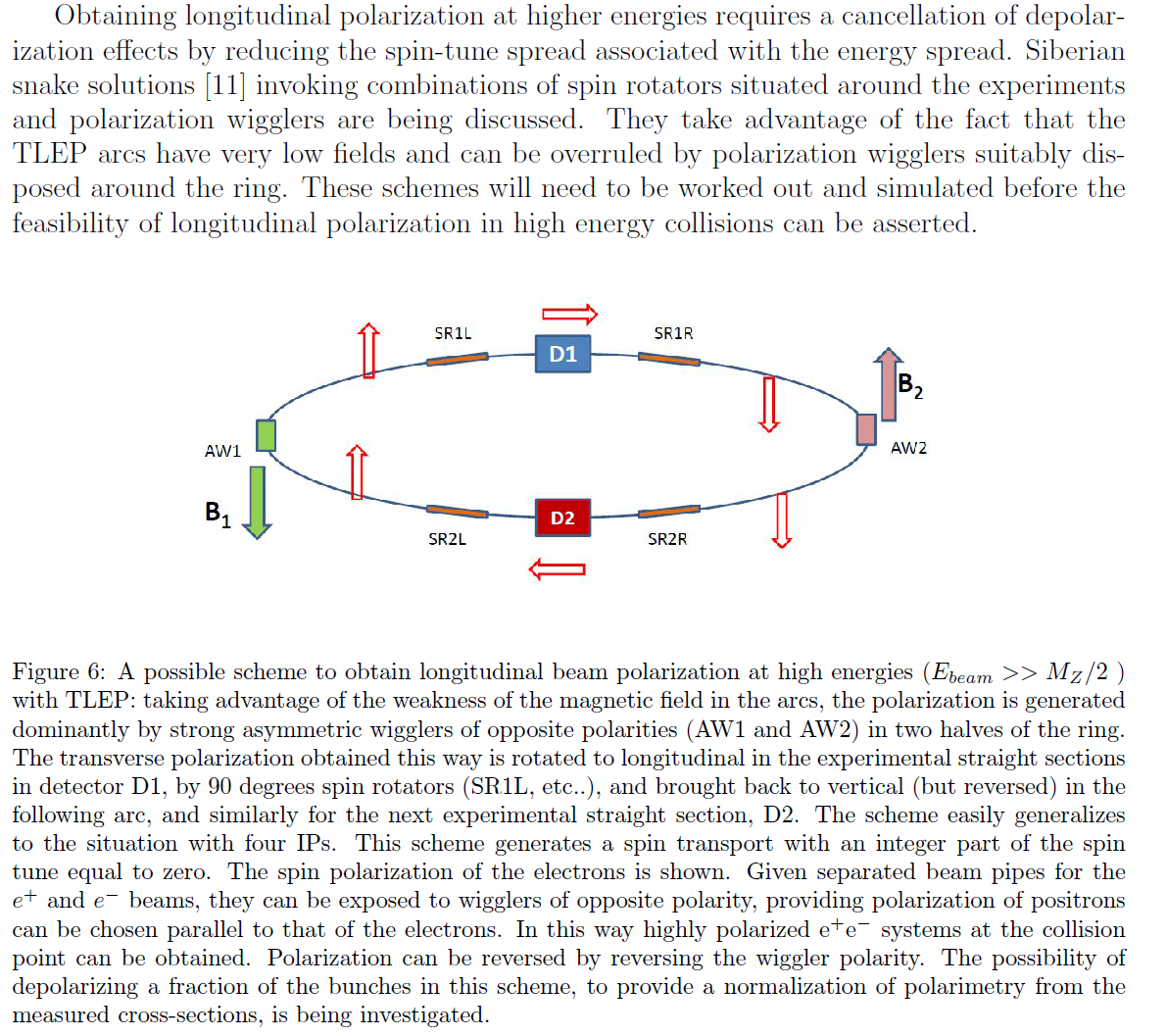 AB, U. Wienands)
Running scenarios
A possible TLEP running  programme (07/2013)
1.   ZH threshold scan and 240 GeV running  (200 GeV to 250 GeV)
       5+ years @2 10^35 /cm2/s => 210^6 ZH events 
       ++ returns at Z peak with TLEP-H configuration 
                                         for detector and beam energy calibration

2.  Top threshold scan and (350) GeV running 
       5+ years @2 10^35 /cm2/s  10^6 ttbar pairs ++Zpeak
       
3. Z peak scan and peak running , TLEP-Z configuration  1012 Z decays
      transverse polarization of  ‘single’ bunches  for precise E_beam calibration
      2 years
                                                                                                                            
4. WW threshold scan for W mass measurement and W pair studies 
     1-2 years  10^8 W pairs ++Zpeak
     

5. Polarized beams (spin rotators) at Z peak 1 year at BBTS=0.01/IP => 1011 Z decays.
Higgs boson HZ studies
+ WW, ZZ etc..
Top quark mass 
Hvv Higgs boson studies
Mz, Z Rb  etc…
Precision tests and
rare decays
MW, and W properties 
etc…
ALR, AFBpol etc
The previous was determined by ‘interest’ and as of 2013
Will consider ‘staging scenarios based on 

  -- gradual increase of MW
      or
  -- gradual increase of GVolts        .... or both.
   
  -- gradual increase of difficulty 

  -- physics priorities of the moment. 

e.g. now with increased Z luminosity we seem to want 
even more of it!
Understand that RF cavity system  should be, if possible.
  -- common to both beams at the top energy
  -- separate for e+ and e- at low energy 

following scheme explains how this could work 
for the case of two IPs without moving the RF 

Large saw-toothing would indicate that it is better to separate beampipes at all energies  design dual magnets&pipes
Example of Bunch Train scheme for  RF management at TLEP
L
A
RF
RF
L
X
or:
ES
IP
ES
X
ES
IP
ES
RFBP
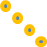 ES
RF
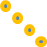 RF
RF
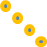 ES
L
Total length of ring = 8L + 8A

Total length of each of two buch trains 2A+L
IP = Interaction Point
ES = Electrostatic Separator followed by quadrupole  or split field dipole
RFBP: possible RF bypass for one or the other beam activated by dipoles.
L
A
RF
RF
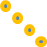 RF
RF
12.10.2014
HF2014 Alain Blondel
33
L
A
RF
RF
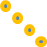 RF
RF
12.10.2014
HF2014 Alain Blondel
34
L
A
RF
RF
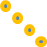 RF
RF
12.10.2014
HF2014 Alain Blondel
35
L
A
RF
RF
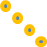 RF
RF
12.10.2014
HF2014 Alain Blondel
36
L
A
RF
RF
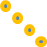 RF
RF
12.10.2014
HF2014 Alain Blondel
37
L
A
RF
RF
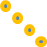 RF
RF
12.10.2014
HF2014 Alain Blondel
38
L
A
RF
RF
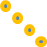 RF
RF
12.10.2014
HF2014 Alain Blondel
39
L
A
RF
RF
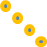 RF
RF
12.10.2014
HF2014 Alain Blondel
40
L
A
RF
RF
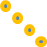 RF
RF
12.10.2014
HF2014 Alain Blondel
41
L
A
RF
RF
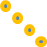 RF
RF
12.10.2014
HF2014 Alain Blondel
42
L
A
RF
RF
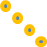 RF
RF
12.10.2014
HF2014 Alain Blondel
43
L
A
RF
RF
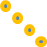 RF
RF
12.10.2014
HF2014 Alain Blondel
44
L
A
RF
RF
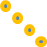 RF
RF
12.10.2014
HF2014 Alain Blondel
45
L
A
RF
RF
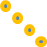 RF
RF
12.10.2014
HF2014 Alain Blondel
46
L
A
RF
RF
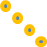 RF
RF
12.10.2014
HF2014 Alain Blondel
47
L
A
RF
RF
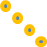 RF
RF
12.10.2014
HF2014 Alain Blondel
48
L
A
RF
RF
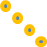 RF
RF
12.10.2014
HF2014 Alain Blondel
49
L
A
RF
RF
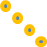 RF
RF
12.10.2014
HF2014 Alain Blondel
50
L
A
RF
RF
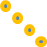 RF
RF
12.10.2014
HF2014 Alain Blondel
51
L
A
RF
RF
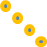 RF
RF
12.10.2014
HF2014 Alain Blondel
52
L
A
RF
RF
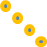 RF
RF
12.10.2014
HF2014 Alain Blondel
53
L
A
RF
RF
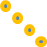 RF
RF
12.10.2014
HF2014 Alain Blondel
54
L
A
RF
RF
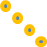 RF
RF
12.10.2014
HF2014 Alain Blondel
55
MONOCHROMATORS?
For those who like challenges:
Higgs s-channel production at s = mH
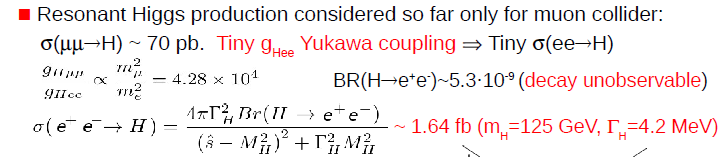 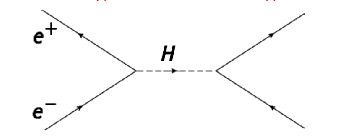 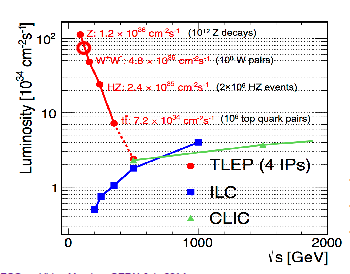 In theory, with Lint~6 ab-1 (4 exps./year)
FCC-ee running at H pole mass
 104 events per year. 
Very difficult because huge background 
and beam energy spread ~ 10 x H
limits or signal? monochromators? 
Aleksan, D’Enterria, Woijcik
12.10.2014
HF2014 Alain Blondel
57
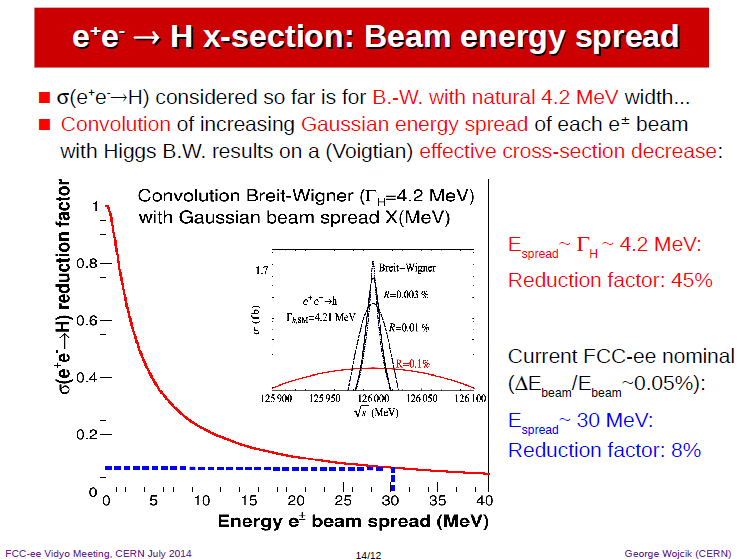 need to gain a factor of ~8
  monochromator?
12.10.2014
HF2014 Alain Blondel
58